ARTEMIS Brokerage 2015 Organisation
Ad ten Berg, Office Director, ARTEMIS-IA  


January 21-22, Amsterdam, The Netherlands
#Brokerage2015
Maximal visibility for your project idea:
Before Brokerage:
Enter your project idea in Project Idea Tool (PIT) 

At Brokerage event:
Pitch of project ideas in plenary
Poster session on project ideas
Break-out session to discuss project
Update your project idea in PIT 
Communicate  project status through:
       #Brokerage2015
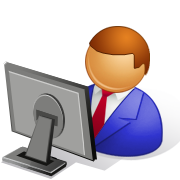 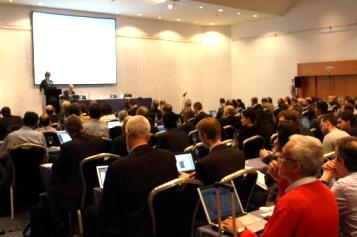 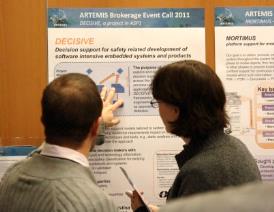 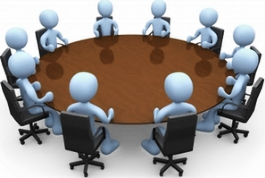 #Brokerage2015
Twitter messages with #Brokerage2015
    will be visible at TweetDeck on the 
    Project idea status screens

You can post important messages regarding project ideas such as:
Meeting location
Status project etc.
Project Idea Tool: PIT
PIT: https://office.artemis-ia.eu/idea/

Personal deeplink or Login required:
Deeplink in recent mail to all registrants

Upload project idea with documents and powerpoints
Information share-point for this event
Project Idea Tool (PIT)
PIT for Preparation purposes

PIT for Updates of Project ideas (incl. presentation) 
     * during the Brokerage *

PIT to get an Overview of all Brokerage results

PIT is source for -> The information screen at the event
Sessions
Plenary: 
Project idea pitch in plenary session

Poster session: 
for initial discussions and getting more information on project idea

Break-out sessions: 
All meeting rooms have a color code
All projects have a number (see sign posts)
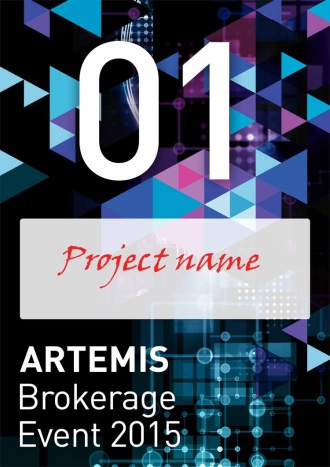 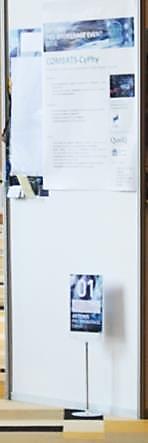 Break-out & Plenary sessions:
No session moderators in Break-outs
Interactive location of project-meeting on information-screens
Share your information through the TweetDeck

Plenary session with presentation of all ideas in PIT tool 
     at the end of Day 1 and 2
This brings all at the same level of information
Focus is on missing expertise or partners
What does your proposal need?
Floorplan
Find a project meeting:
Look for :

room colour 

project idea number
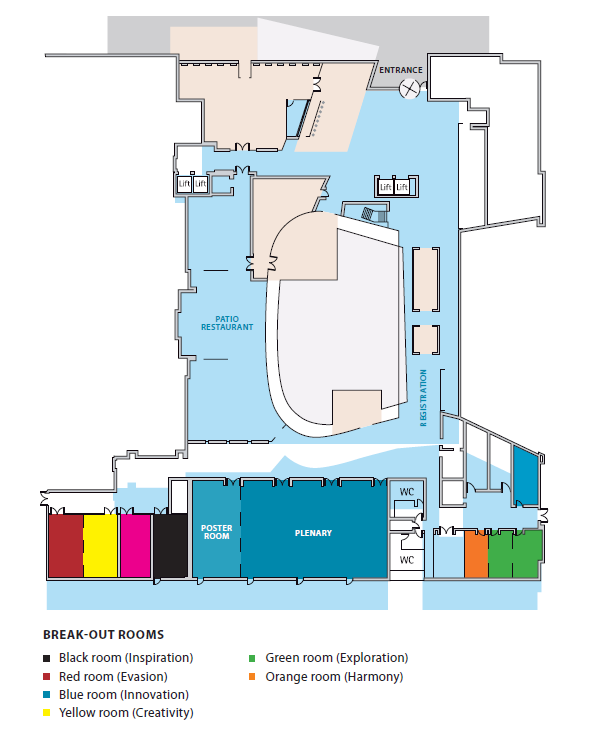 Agenda Day 1Wednesday 21 Jan, 2015
Agenda Day 2Thursday 22 Jan, 2015
Network dinner 21 January
Dinner:
     18:00 leaving from Entrance hotel Steigenberger:
     Entrance only with dinner notification on the badge.
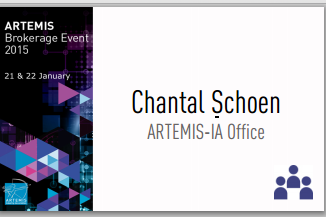 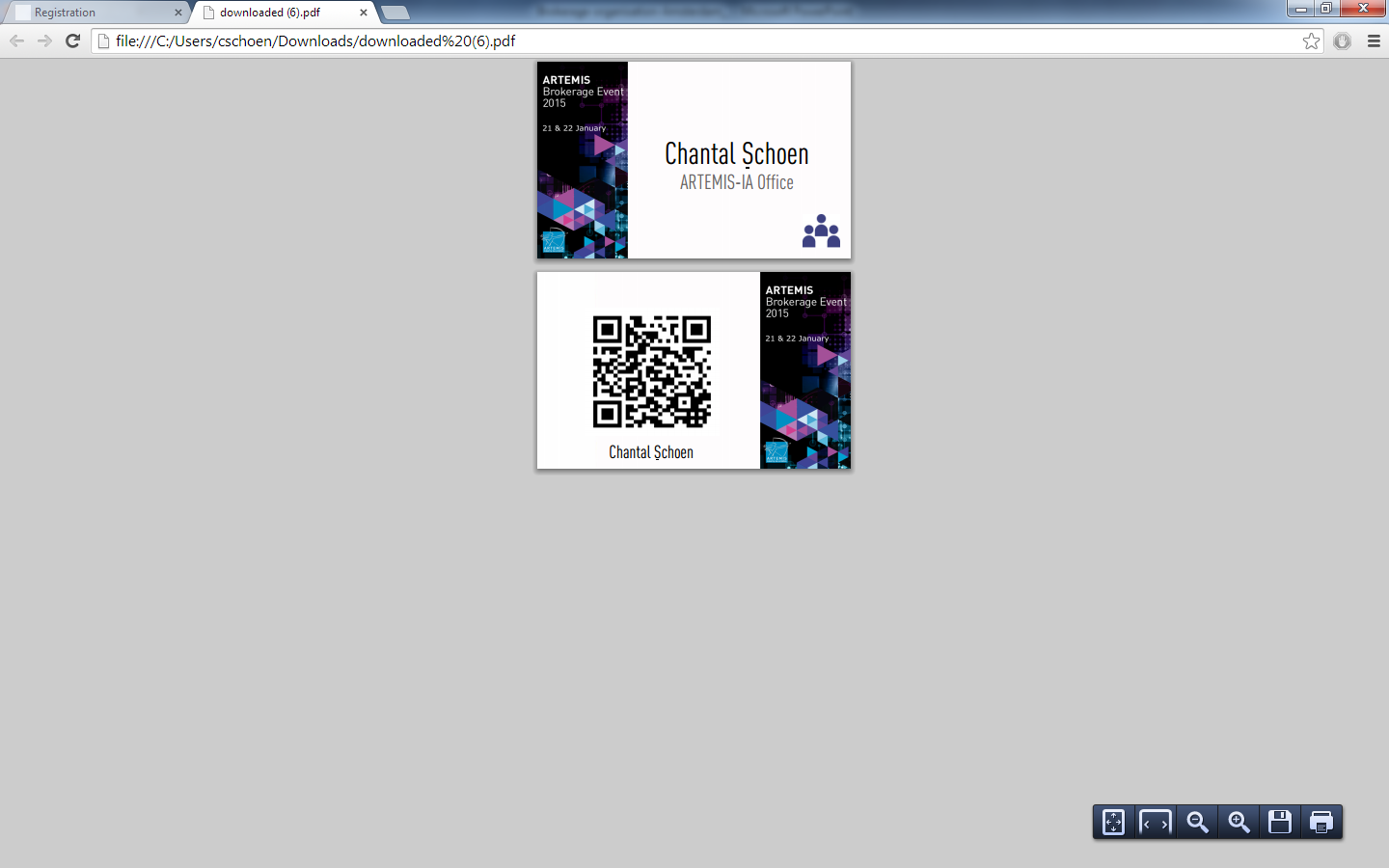 Scan QR code to go directly to the Brokerage presentations
Internet access
Network:	WiFi
Password: 	not needed, Free internet
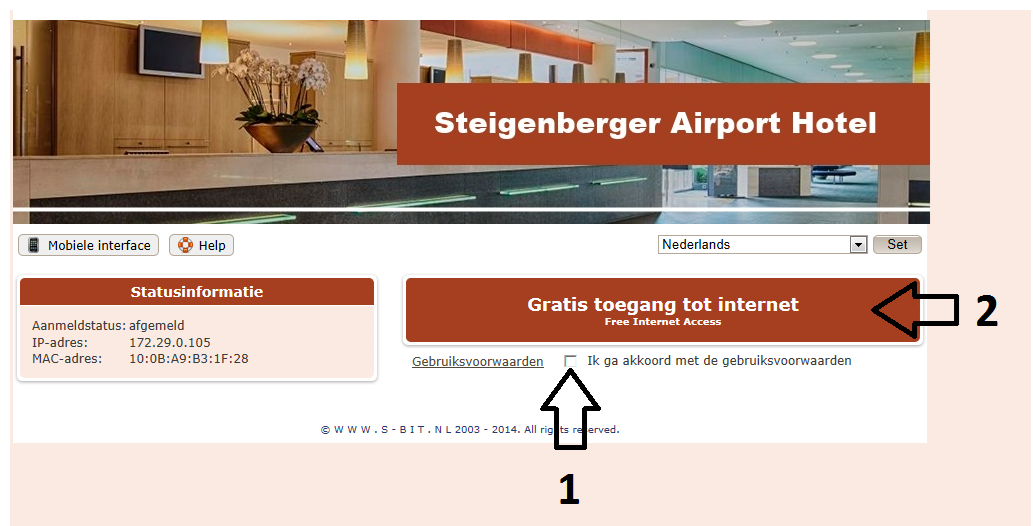 Thank you
Ad ten Berg
Email: a.ten.berg@artemis-ia.eu